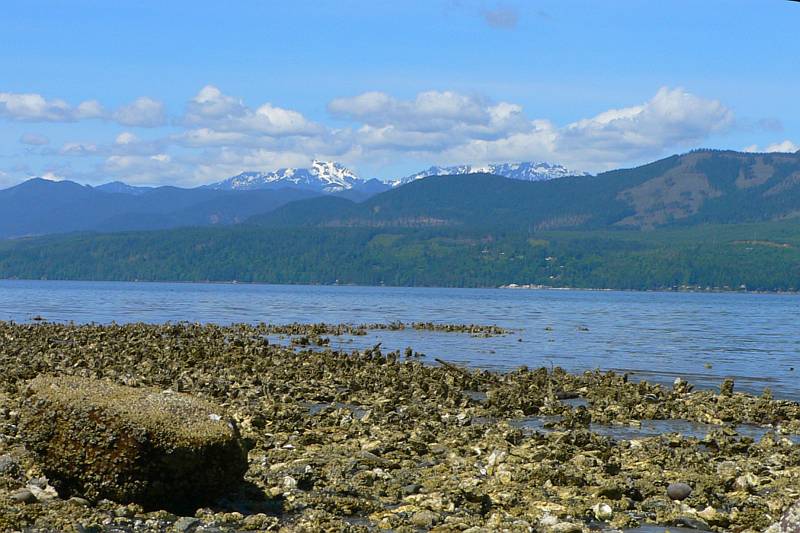 Update: Vibrio parahaemolyticus in the Pacific Northwest
Rohinee Paranjpye, John Jacobs, Clara Hard, Gina Olson and William Glover
Invasive and Endemic Vp Strains:
Genetic diversity of V. parahaemolyticus strains from the Pacific Northwest
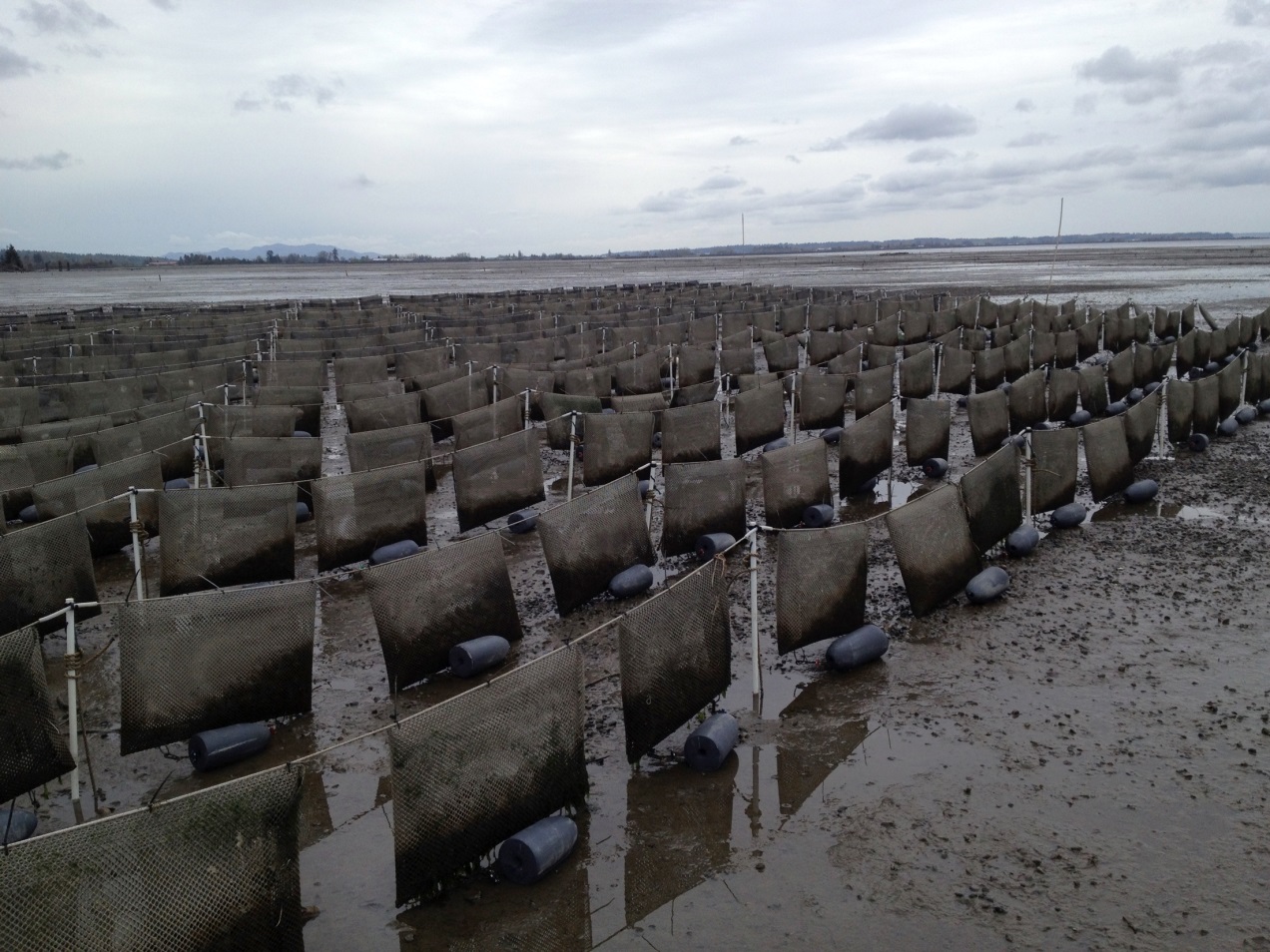 Genetic diversity of V. parahaemolyticus isolates from the PNW
Genotypic comparison of  selected environmental isolates (2007-2008) with clinical isolates from WA state and world-wide
Two typing methods used
Rep-PCR (Repetitive extragenic palindromic PCR)
Multi Locus sequence typing
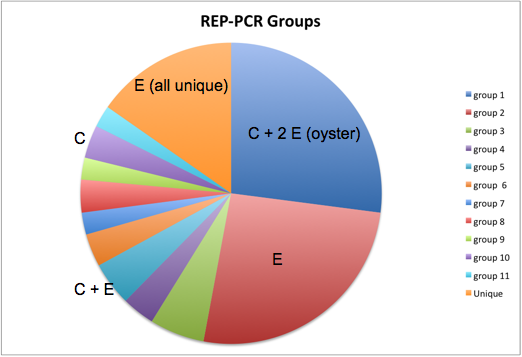 environmental
clinical
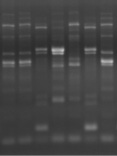 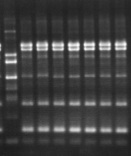 includes pandemic
 isolate
The majority of clinical isolates from the PNW have a
 similar profile that is distinct from that of the pandemic strain
[Speaker Notes: Two typing methods were used to compare environmental and clinical strains
REP-PCR- a finger printing method
And MLST- Multi locus sequence typing that is based on sequence analysis of 7 housekeeping genes.

The majority of clinical strains from WA were tdh and trh positive.
A significant proportion environmental strains were tdh positive, trh negative and grouped with clinical isolates from other regions, including the O3:K6 pandemic isolate.]
Multilocus sequence typing of V. parahaemolyticus(based on 7 housekeeping genes)
pandemic strain
Environmental clade clonally related to    the pandemic strain 
 tdh+/trh- strains
 clinical strains from other geographic regions

 PNW clinical clade 
 endemic strains from PNW (largely 2007-2008)

 At least 5 other clinical sequence types identified

 All clinical strains trh+ but tdh±

3 new ST’s
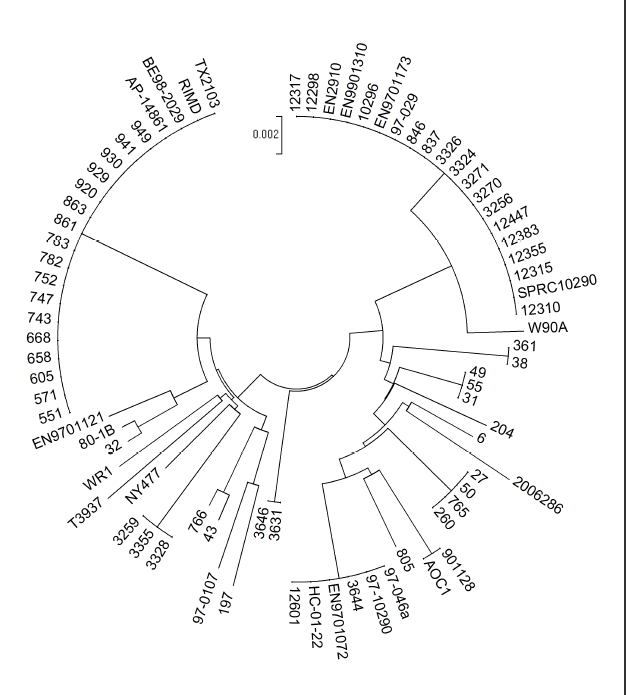 PNW
 environmentals
PNW clinicals
ST 36
ST 3
ST 138
ST 34
ST 417
ST 65
New ST’s
ST 43
[Speaker Notes: Multi locus sequence typing of the same strains showed a similar pattern and confirmed that the environmental strain from the PNW grouped with clinical strains from other geographic regions as well as the pandemic strain]
Pathogenic potential of tdh+/trh± environmental strains
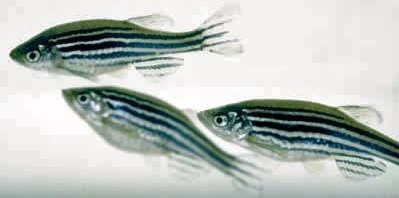 Comparison of virulence profiles of strains
using zebrafish as a biomedical model to 
characterize differences
V. parahaemolyticus can infect zebrafish 
in a dose dependent manner
Virulence assessed based on survival time
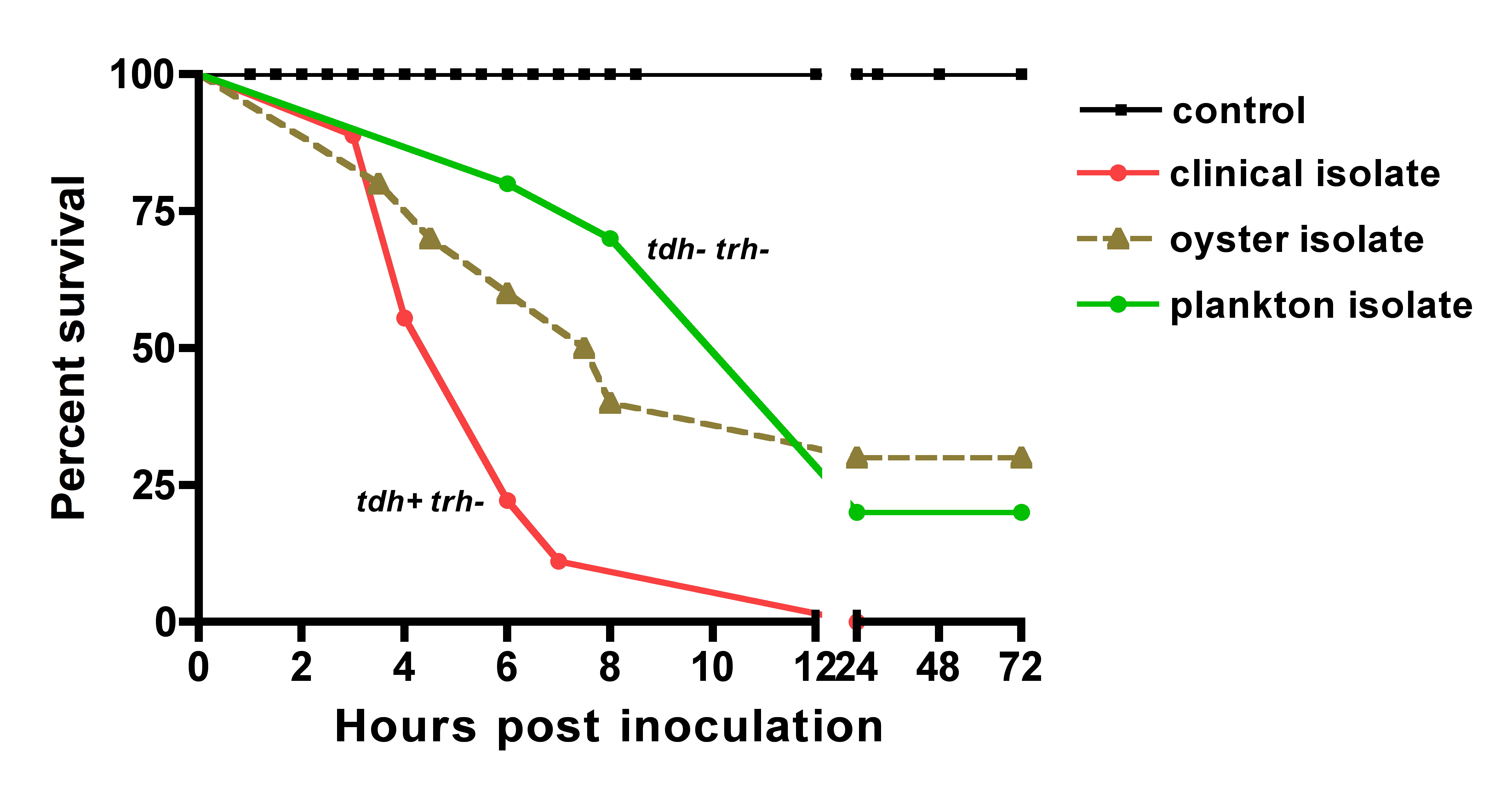 [Speaker Notes: To determine the pathogenic potential of environmental isolates, the virulence potential of both clinical and environmental isolates were compared in a zebrafish model.

Virulence was assessed based on survival time.]
Comparison of virulence of V. parahaemolyticus isolates
Significant population of tdh+/trh- (ST 3) environmental 
    isolates in the PNW that may not be pathogenic
[Speaker Notes: The model could successfully identify environmental isolates with a virulence potential similar to clinical strains (see oyster isolate).  We found a significant number of Sequence Type 3 environmental isolates that were significantly less virulent as compared to the clinical isolates ( see water and plankton isolate as examples).]
Comparison of the genetic and serological profiles of clinical and environmental V. parahaemolyticus strains from Washington State.
Serotype O3:K6 isolates detected in the environment in 2007, but only caused illness in 2011
[Speaker Notes: Illnesses associated with serotype O3:K6 isolates were detected in WA state in 2011 (and no other years to date).

We compared the genetic and serological profiles of these clinical isolates with environmental isolates of the same sequence type isolated in 2007.

All strains had similar genetic and serological profiles]
Pulsed-field gel electrophoresis (PFGE) patterns of 2011 clinical and 2007 environmental V. parahaemolyticus O3:K6 isolates
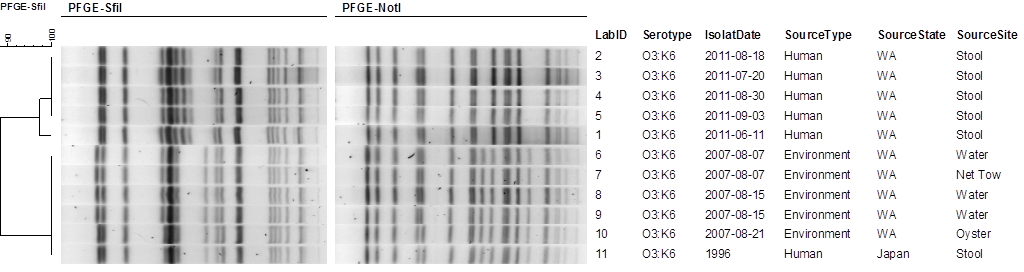 pandemic O3:K6
PFGE pattern shows some differences between clinical and environmental strains
[Speaker Notes: However there were some differences in the PFGE patterns.

Take home: 

Strains with similar serotypes and  or sequence type may be present in the environment.  Changes in the environment (currently unknown) may alter the virulence of these isolates. 

More than one typing method that could easily be used by public health labs would be necessary to track the genotype of emerging infectious isolates.]
Summary
Potentially virulent V. parahaemolyticus strains may be endemic in the environment but cause illnesses under certain (currently undefined) conditions
Other environments could also harbor potentially virulent V. parahaemolyticus strains of previously undetected sequence types, serotypes and genotypes regardless of geographic location 
Standardized surveillance methods (using similar typing methods) will be helpful in the tracking spread and evolution of potentially virulent genotypes/serotypes
Example of shifts in prevalence of clinical serotypes
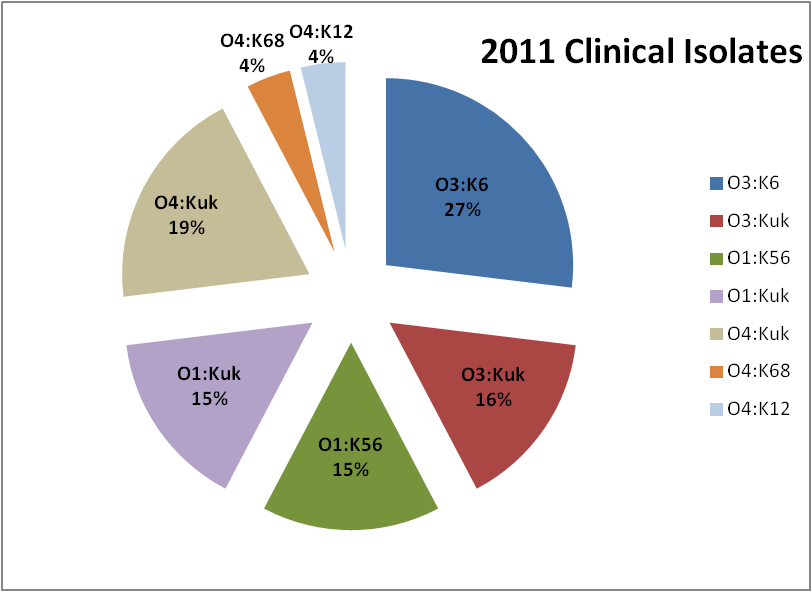 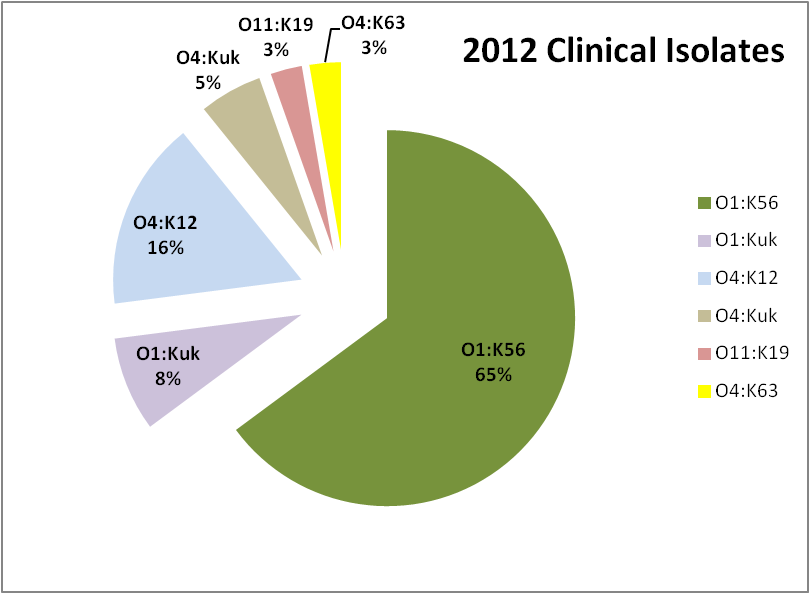 Total  n=26
Total  n=41
45% increase in 2012 isolates associated with serotype O1:K56 compared to 2011
Sustained clinical surveillance is important to understand trends and to correlate back to what we see in the environment
Funding and resources is inconsistent (most requirements is focused on confirming identifications)
Virulence markers in clinical isolates
All isolates confirmed as Vibrio parahaemolyticus using a molecular assay in the Washington State Special Bacteriology Laboratory.

All isolates tested positive for tlh using the real-time pcr assay in the Washington State Food & Shellfish Bacteriology Laboratory.
Environmental conditions associated with elevated Vp concentrations in Washington
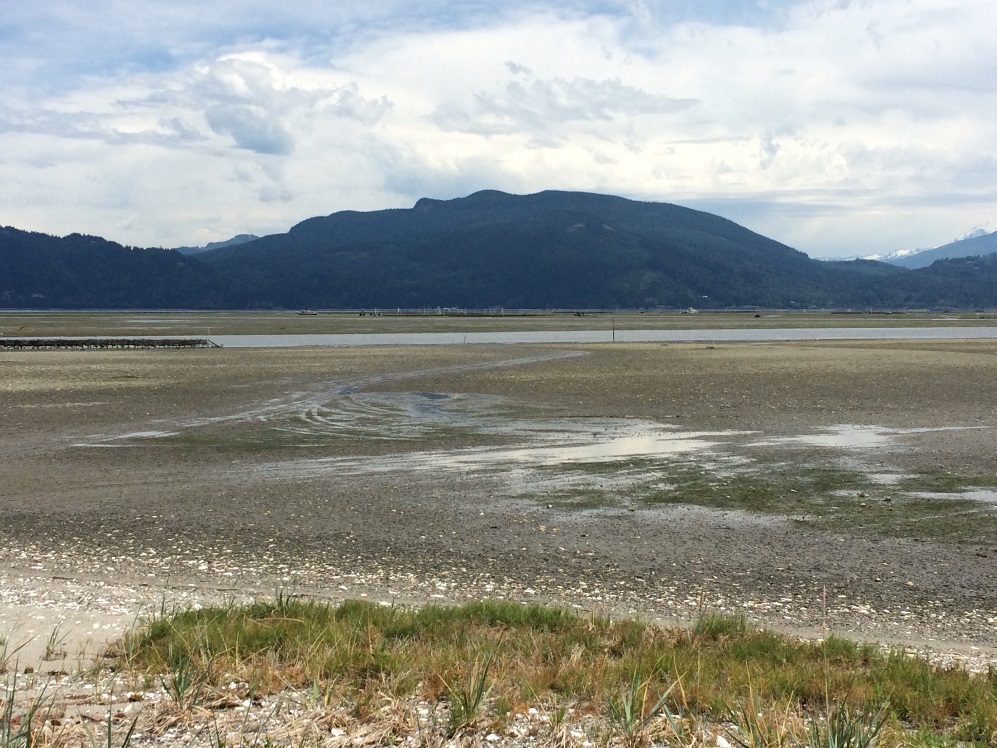 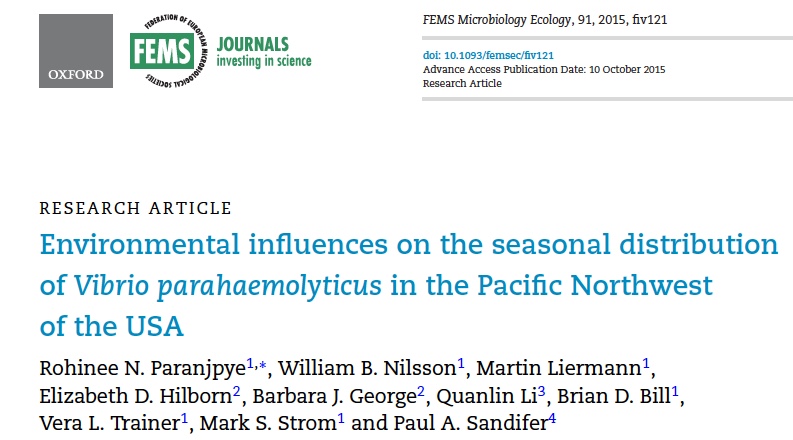 Environmental influences 2008-2009 study…suggest a strong seasonal trend
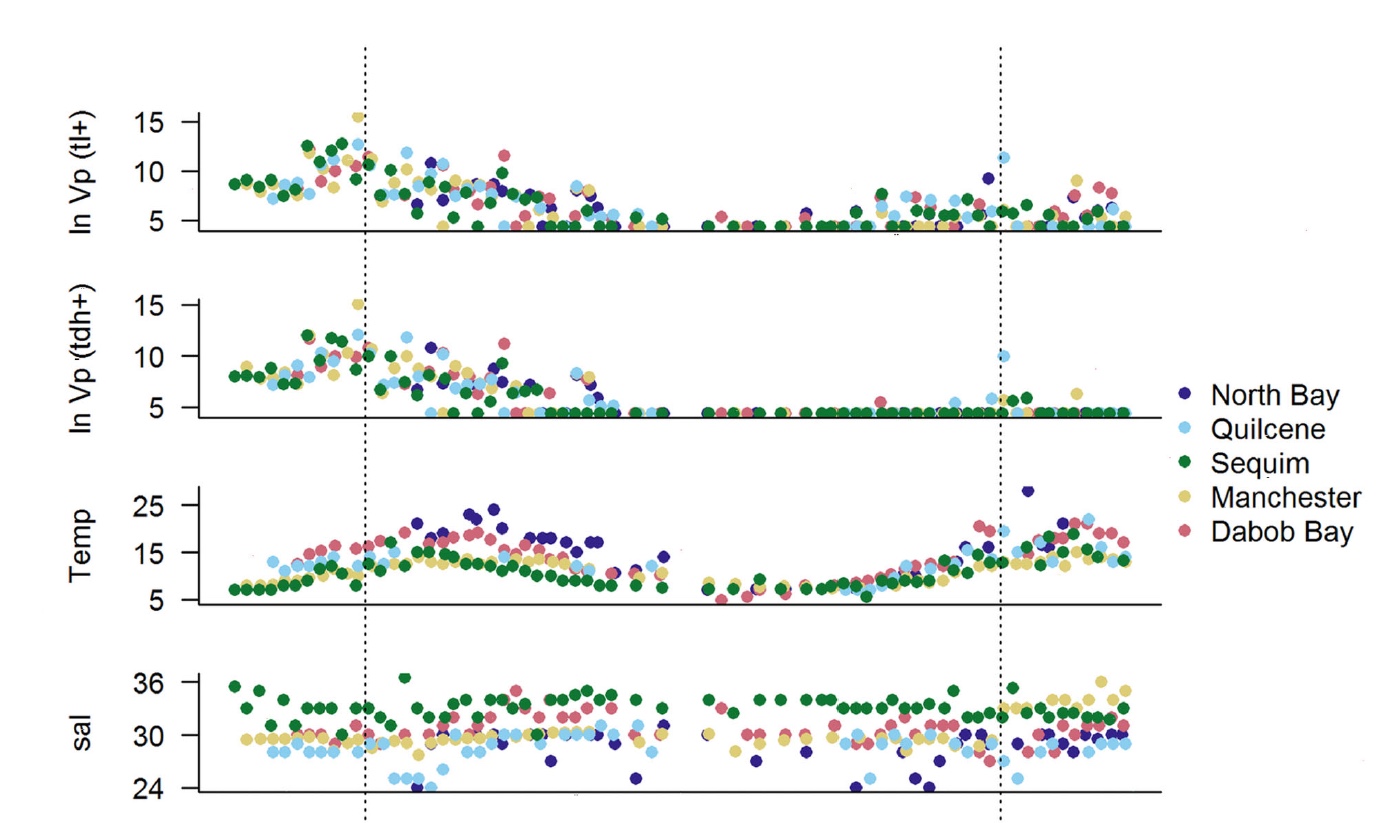 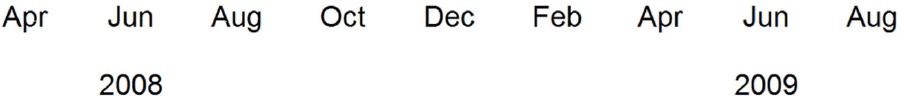 [Speaker Notes: 5 sites in WA monitored year round for 2 years.

The variability in V. parahaemolyticus density was explained predominantly by strong seasonal trends where maximum densities occurred in June, two months prior to the highest seasonal water temperature. 

In spite of large geographic differences in temperature, salinity and nutrients, there was little evidence of corresponding differences in V. parahaemolyticus density.
 
No evident relationship between V. parahaemolyticus and phytoplankton

Silicate was the only nutrient significantly associated with V. parahaemolyticus density (negative correlation)]
Other findings…
Temperature by itself is not a strong predictor of Vp densities in water
Highest water temperature noted in June, 2 months prior to highest Vp levels in water
Salinity, other nutrients (except silicate) and phytoplankton populations, did not show any effect on Vp densities
Silicate negatively correlated to Vp concentrations
No difference in Vp levels between 5 sites studied
Need to focus on other regional differences in the PNW
Vp forecasting challenges-regional differences
Environmental factors that influence Vp 
Shellfish growing sites – intertidal
Strains that cause illness 
Currently no hydrodynamic model for intertidal regions
State regulations on harvesting (based on historical illnesses)
Species of shellfish – majority C.gigas

Model in development based on differences in substrate incorporating modeled weather data
Collaboration between NOS/NCOOS, NWFSC and WA DOH
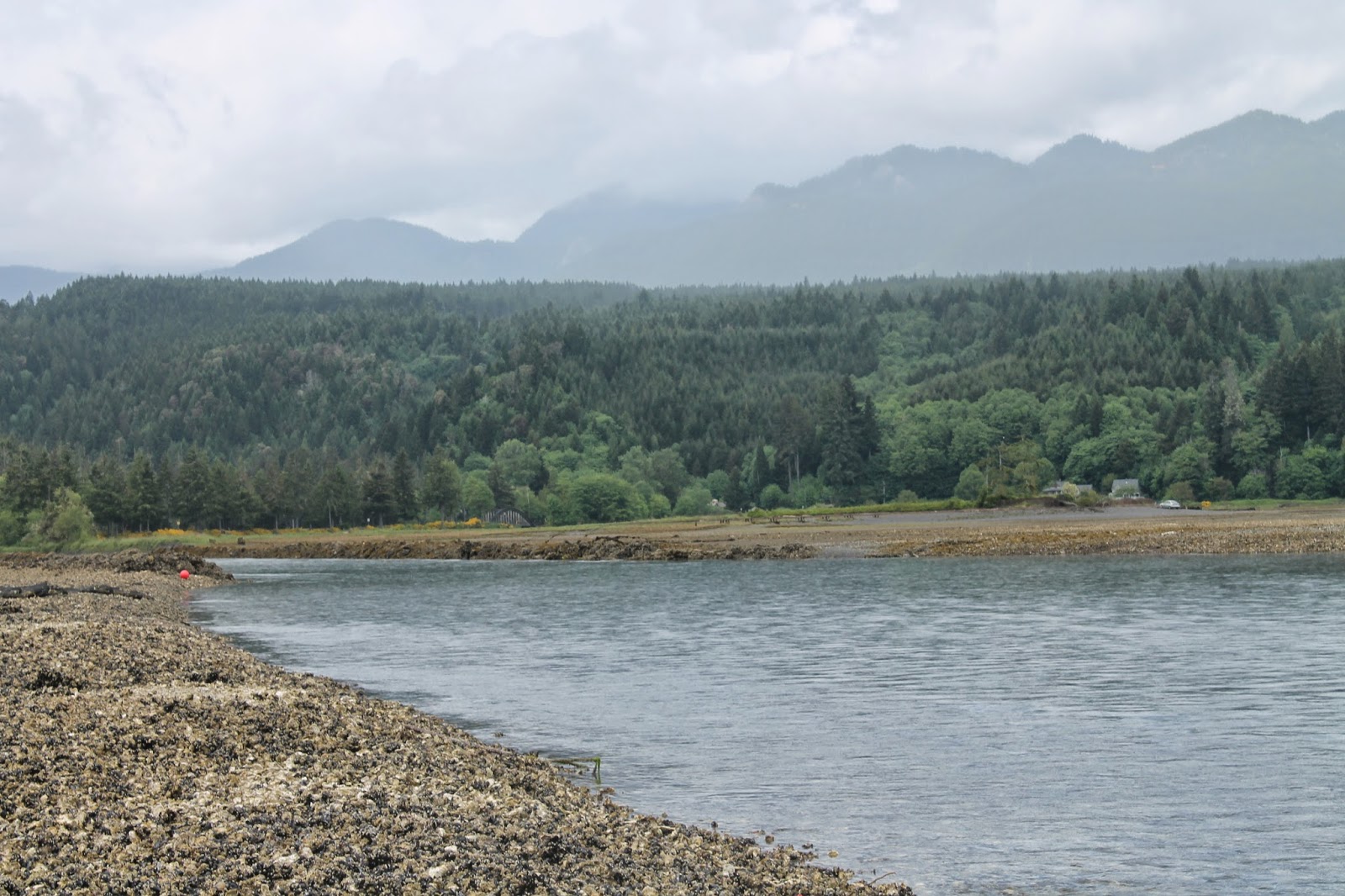 [Speaker Notes: Collaborative effort underway between NOS/NCOOS, NWFSC and WDOH to develop a model to predict Vp concentrations in oysters based on type of substrate]
Puget Sound Intertidal model
Compared Vp concentration in 3 different substrates (gravel, mud and mixed) within 3 growing areas
Incorporated modeled weather data from NAM*(temperature, wind speed, surface radiation)
Shellfish harvest could potentially be managed based on sediment type
2015-2016 study
* North American Mesoscale Forecast System
[Speaker Notes: Two years worth of data looks promising.  We see differences in Vp concentrations based on type of substrate. Need additional data in subsequent years to validate findings.  However the potential does exist to provide short term (days) forecasts to predict conditions where Vp levels may exceed the FDA 10,000MPN/g.]
Washington’s Vp Management Strategies
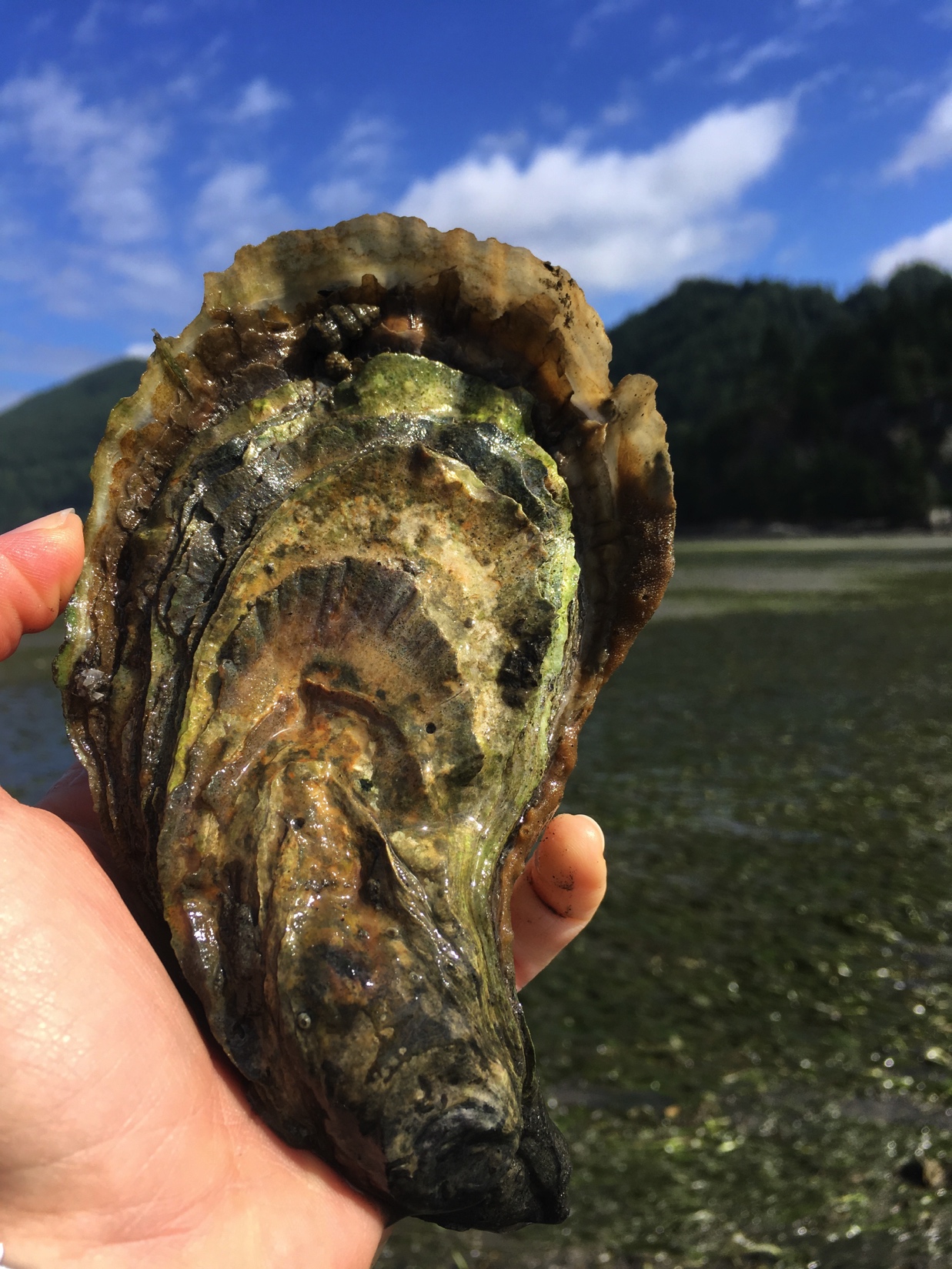 Key components of the Vp Control Plan in WA
Risk Categories
Single-source Vp cases
Air and harvest temperatures at time of harvest
May 1st to September 30th
July and August
Time to internal 
temperature of 50°F
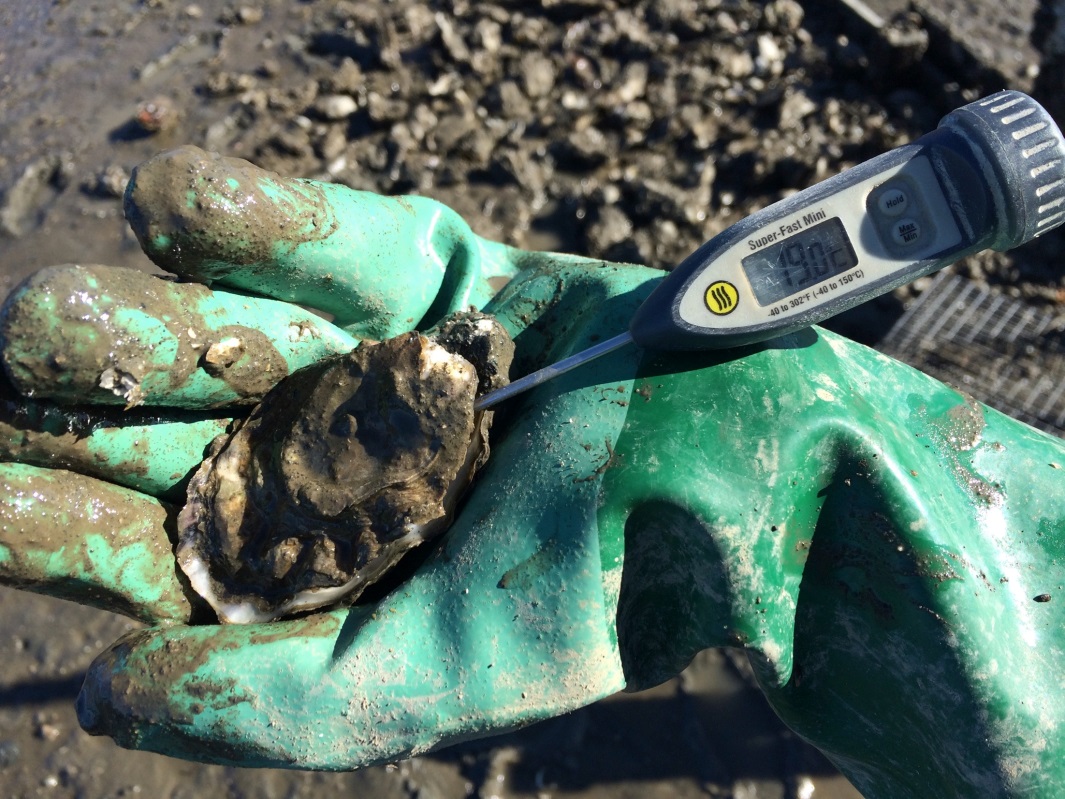 18
[Speaker Notes: Single source: a laboratory-confirmed Vp-associated illness or illnesses with a common exposure that are reported to the department. The case must be: 
Associated with commercially harvested shellstock; 2. Not involve documented postharvest abuse; and 3. Traced back to a single growing area. 

Harvest to cooling: Adequately ice or place in a controlled environment with a temperature of 45°F (7.2°C) or less; and Reach and maintain an internal oyster tissue temperature of 50°F (10°C) or less]
Intent of Control Plan Revision
Epi Curve
Closures
Number of Illnesses
Time
Closures
Number of Illnesses
Epi Curve
Time
19
[Speaker Notes: Prevent Vp illnesses associated with the consumption of commercially-harvested oysters

The controls missed the most risky period (July-Aug) and occur as the risk is declining (Aug-Sept)

WA has not revised the control plan since 2009, subsequent changes to the MO mean that our control plan needs updated to be in compliance with the national program.  WA is also a leading state on Vp issues and this plan is innovative and prevention-based while the national requirements are largely reactionary.  

Very collaborative effort - 
Advisory committee list includes 47 individuals representing Northwest Indian Fisheries Commission, Point No Point Treaty Council, individual tribes, Pacific Coast Shellfish Growers Association, individual companies (small and large businesses, Coastal and Puget Sound, all license types), local health jurisdictions, Washington Department of Fish and Wildlife, the Food and Drug Administration, National Oceanographic and Atmospheric Administration, Sea Grant, Pacific Shellfish Institute

Nearly monthly meetings over a two-year period, met at off-site locations, developed and revised language as small groups to present to full committee

Subcommittees: Risk Assessment, Environmental Sampling, Landings Solutions (to aid in developing the implementation plan for collecting oyster production data)]
Risk Category 1
20
Risk Category 3
21
Total Vp Illnesses from Oyster Consumption(Attributed to Washington Growing Areas by Year)
22
* data as of 9/4/17
Oysters harvested from May-Sep 2015
23
[Speaker Notes: Integrated details on reporting into WAC: by month May-Sept, by species, by size class (pacifics) and only shellstock oysters (no shucked/PHP) 
Reporting by paper or online, online system went live Oct 1.  Reporting required by Dec. 31 or cannot harvest shellstock oysters May-Sept]
2015 and 2016 Harvest Totals by Region
*as of 6/30/17
Overall Regional Average Risk Comparison (2012-2016)
1 in 850,000
1 in 900,000
1 in 4 million
1 in 18.5 million
25
*Regional average calculations include 0 risk growing areas
*As of 6/30/17
[Speaker Notes: Production is a good indicator of illnesses because illness count and risk not a 1 to 1 relationship
Ex. Area produces 5 o’s 1 illness, area produces 50 o’s 5 illness= 1/5 vs. 1/10. Creates an outlier situation from low production growing areas. Bump up the average risk significantly, when any illness comes from low production growing areas, where otherwise expected to be zero.]
Environmental Monitoring
Sampling oysters:
Water, air and tissue temperature
Salinity
Public Health Lab tests oysters for:
tlh (species marker) 
tdh (pathogenicity marker)
trh (pathogenicity marker) 
Temperature dataloggers
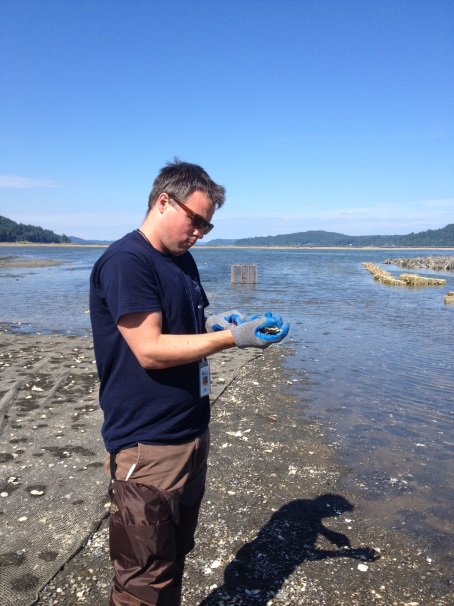 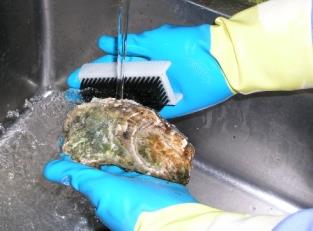 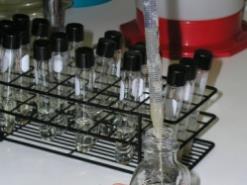 26
Environmental Sampling Results
27
28
[Speaker Notes: Lots of variability between tlh, tdh and trh from week to week and their relative values

High levels not necessarily associated with illnesses]
Oyster size and consumption patterns
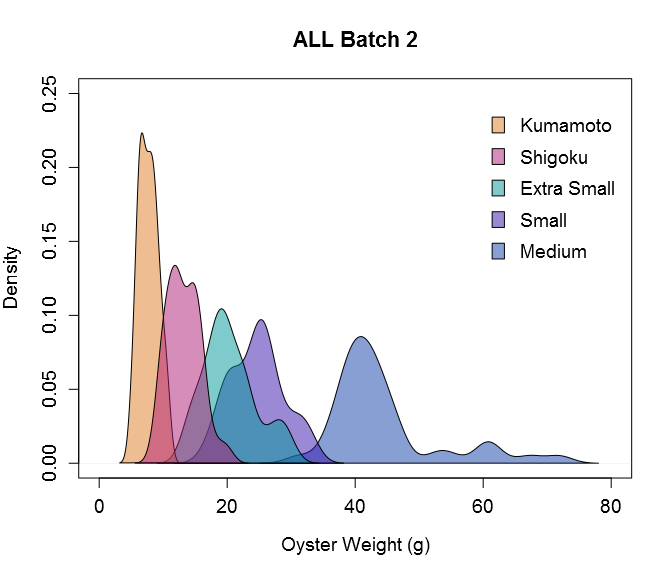 29
Cheney, J. unpublished data.
[Speaker Notes: Updating and localizing the FDA Vp risk model

Developing it in R, free software that allows high degree of user input and flexibility in design, very adaptable for another state/region to use

Focus the model on WA harvest methods and be able to compare risk within the state (so between growing areas)

Updated oyster serving size with oysters weights of specialty and pacific oysters by size
Conducted consumer survey, final report being prepared, but the majority of respondents stated they ate 6 oysters/sitting (avg. 7.3)

Still need work on heat transfer: collected data this summer with NOAA comparing Vp levels and temps for oysters on muddy vs. gravelly sites

Make it something the industry can use]
Thank you!
Clara Hard
Department of Health
Washington State
clara.hard@doh.wa.gov
360-236-3314